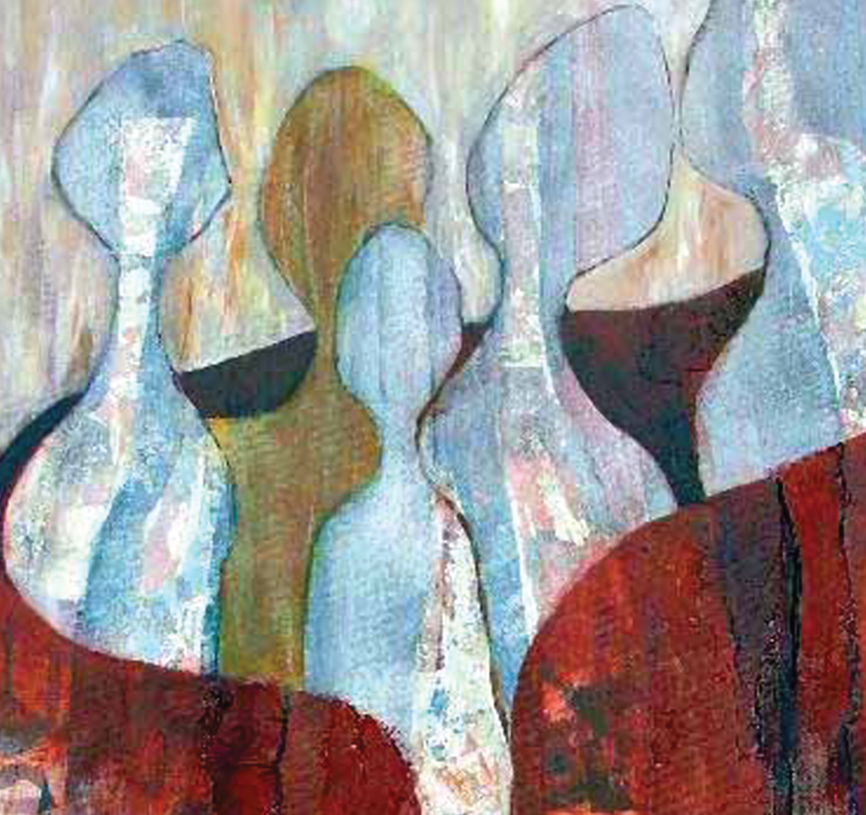 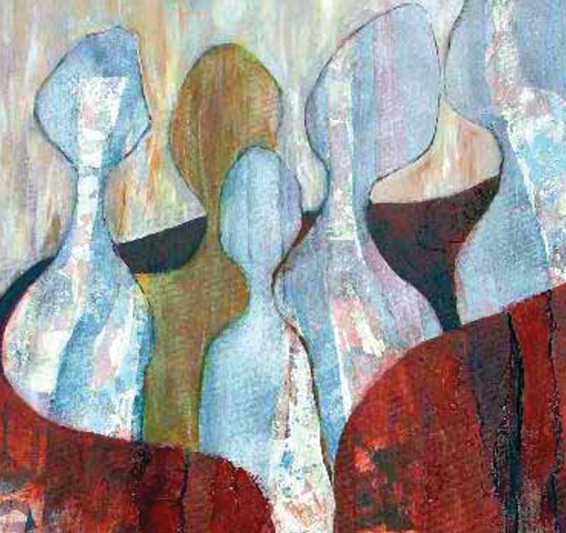 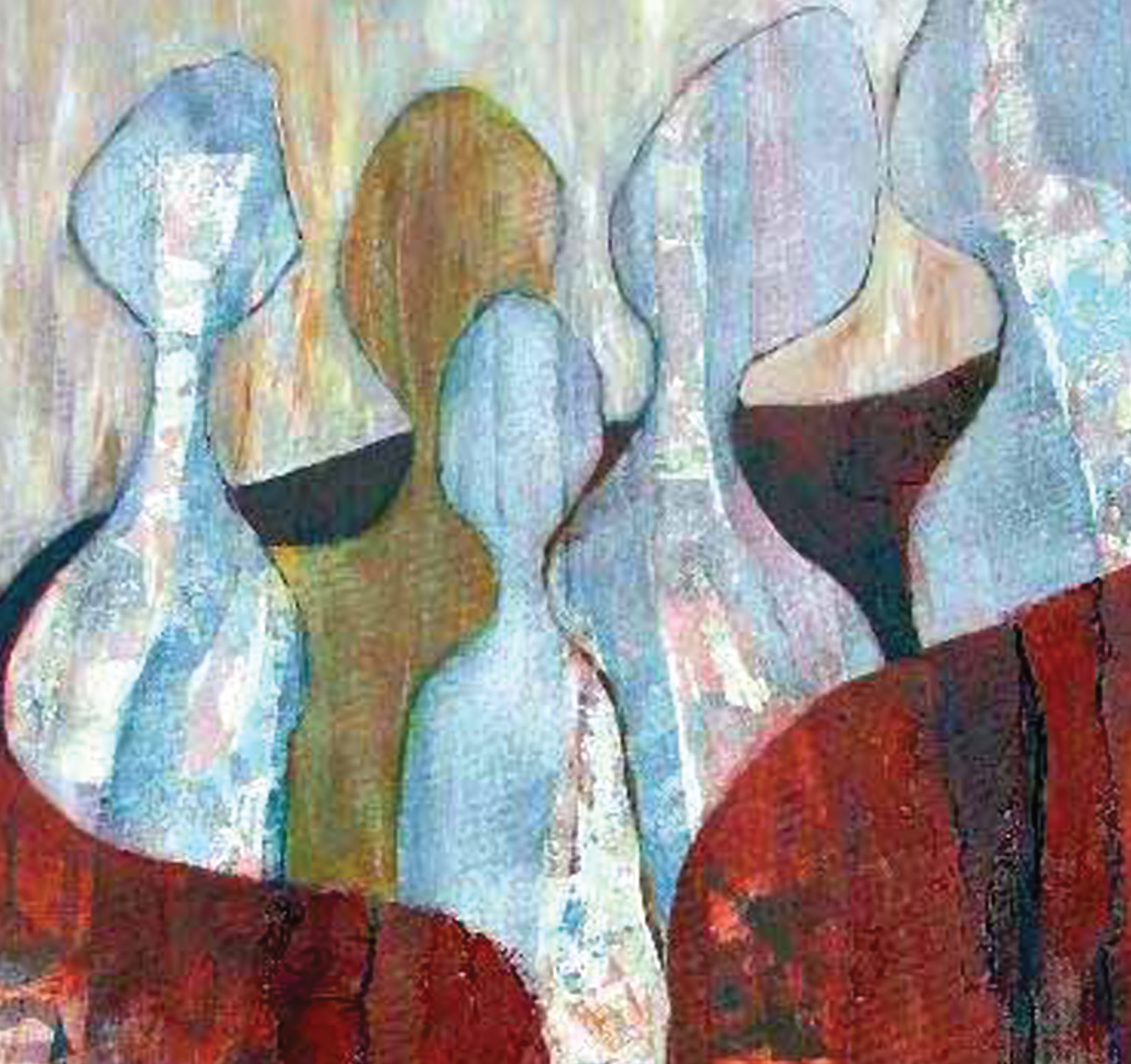 Symposium Mantelzorg
‘Gij hebt mij bekleed
met een mantel
van trouw’
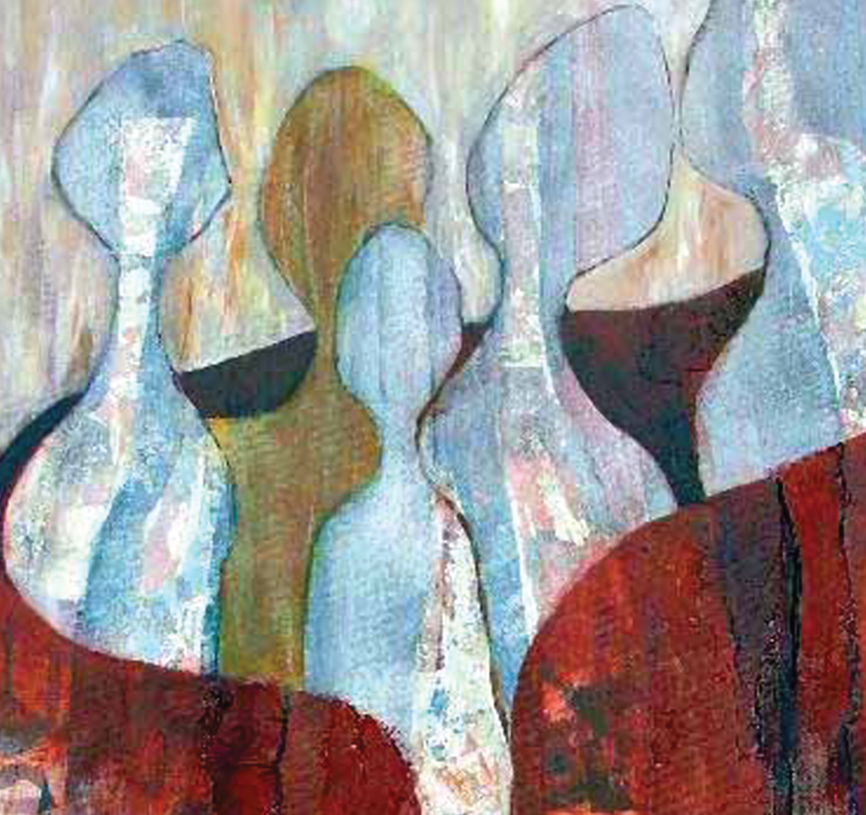 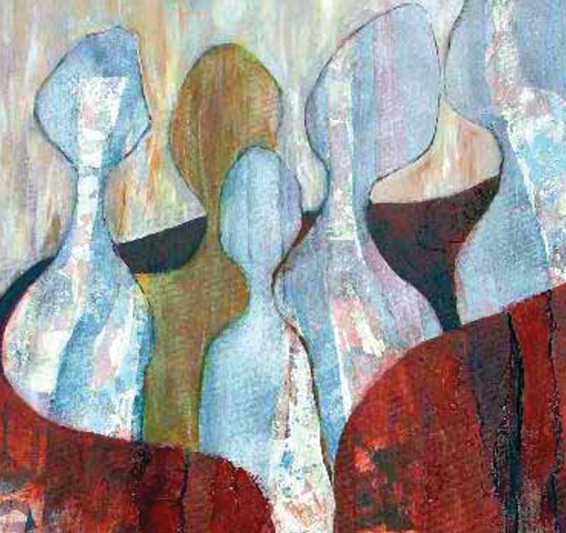 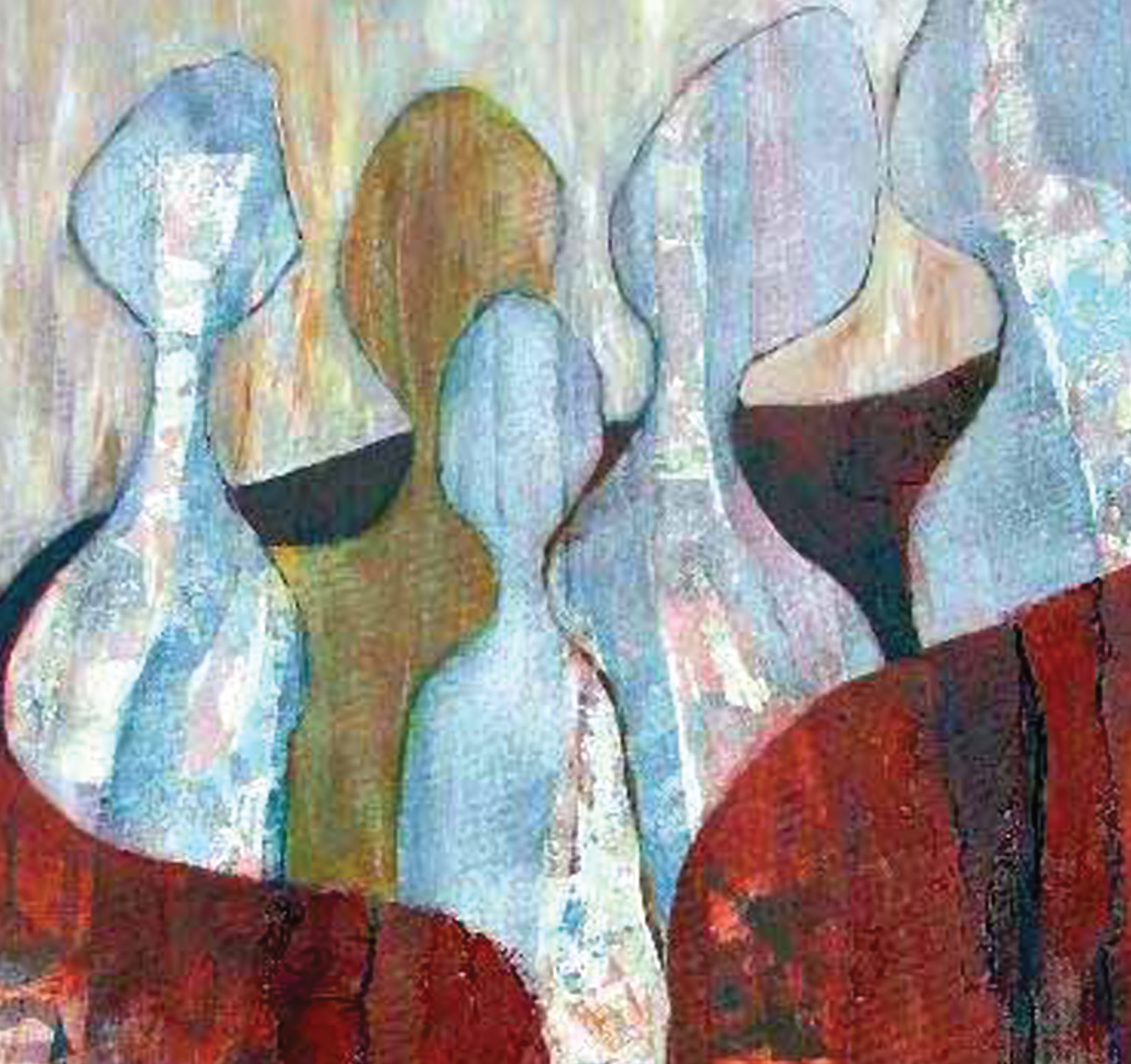 Envoy drs. Cornel Vader
Mantelzorg vanuit zorgperspectief
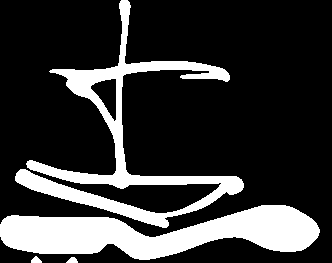 raad van kerken in nederland
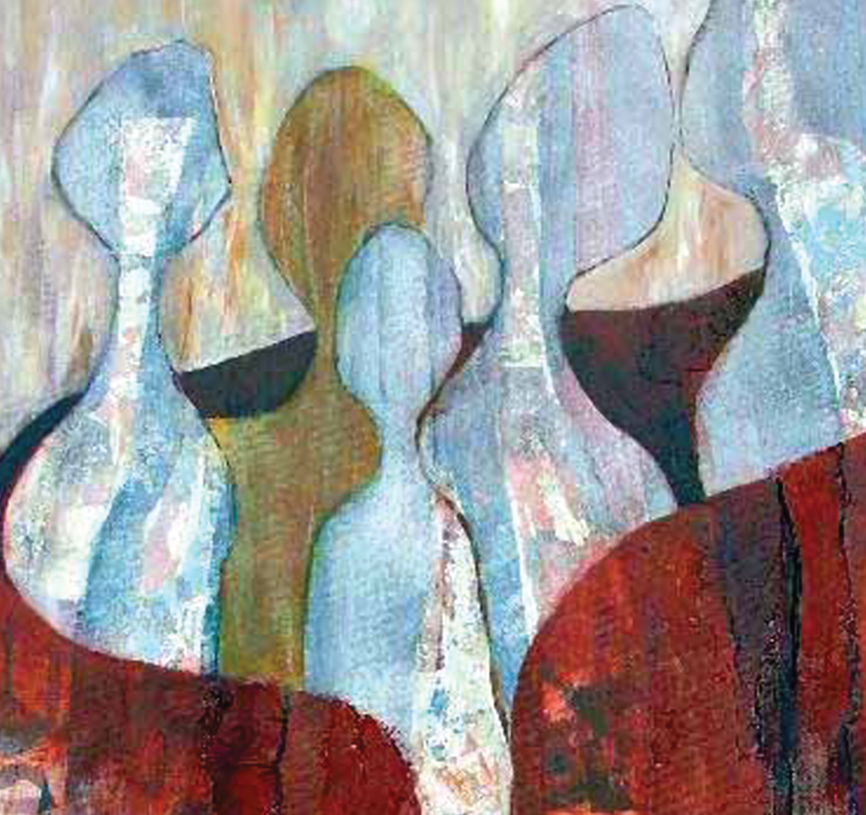 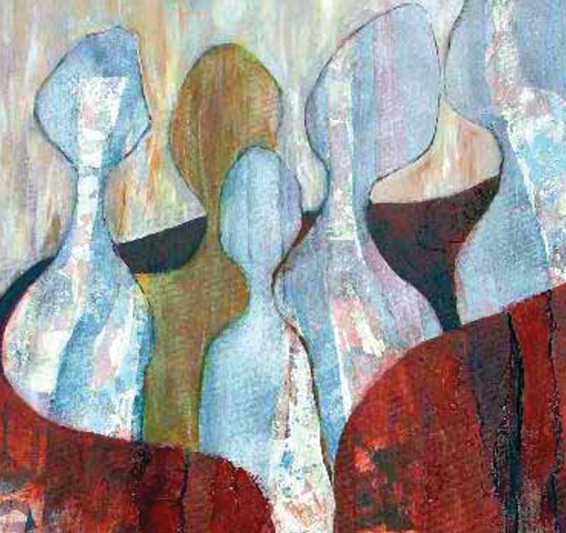 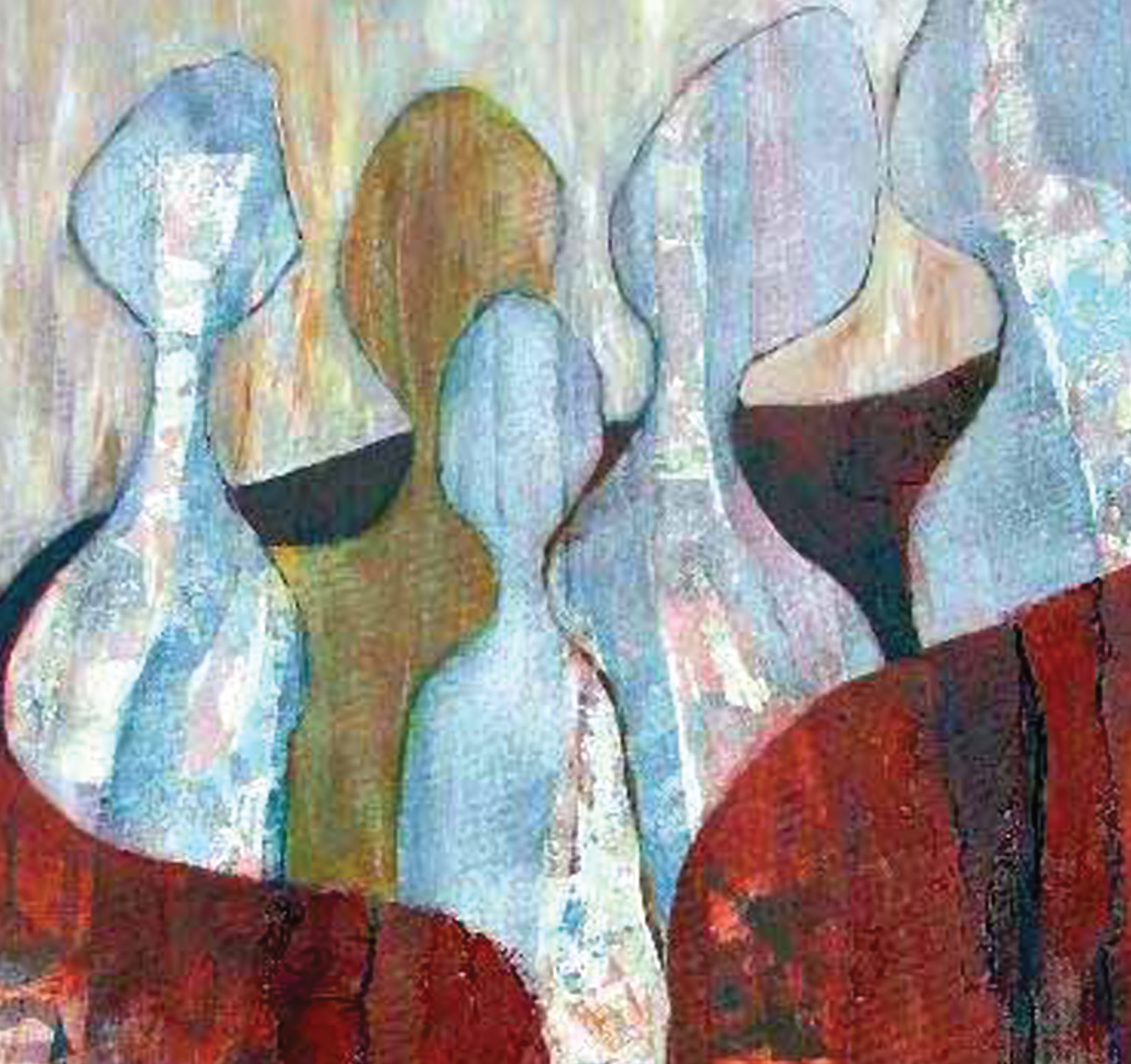 Drs. Hans de Rie
Muzikaal intermezzo
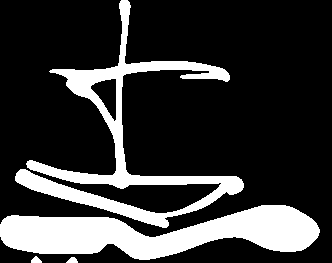 raad van kerken in nederland
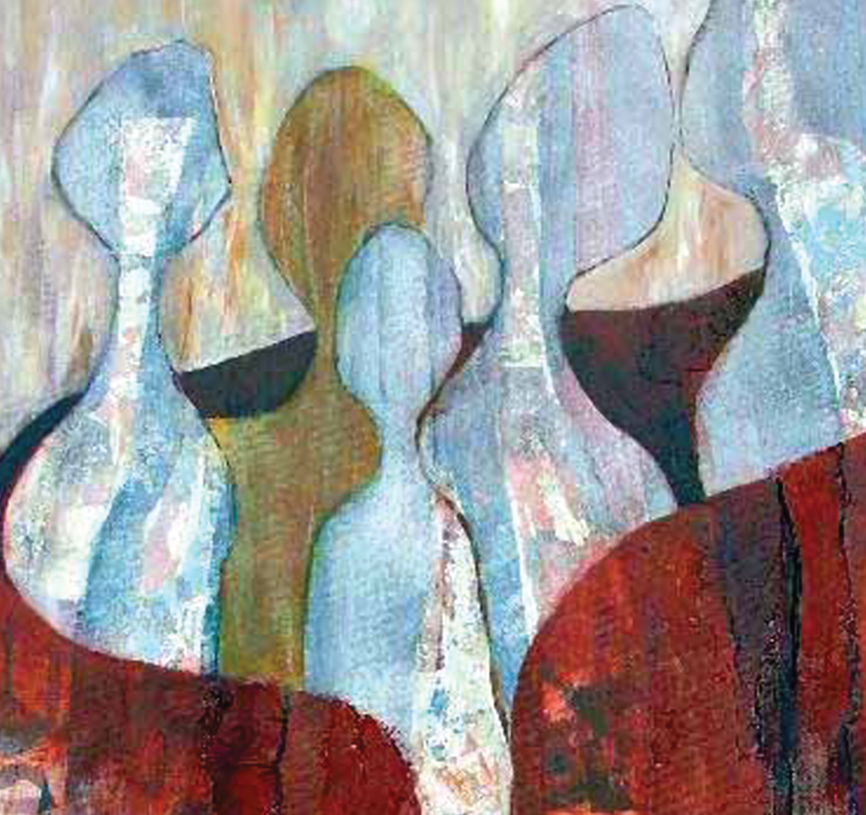 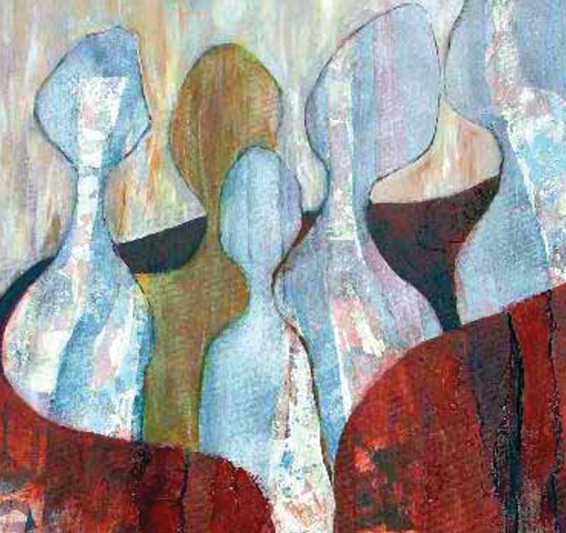 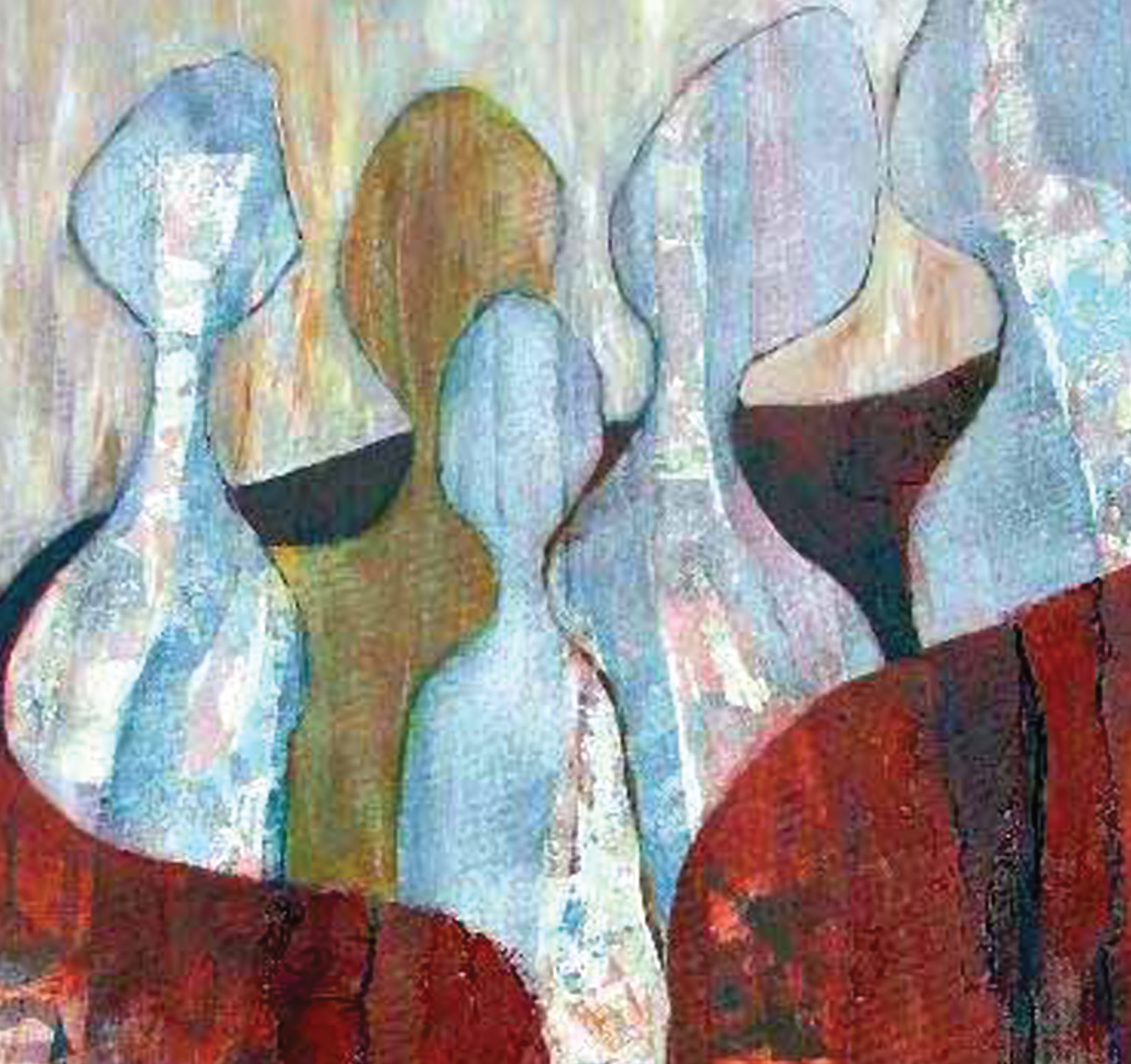 Dr. Archibald L.H.M.van Wieringen
Mantelzorg vanuit Bijbeltheologisch perspectief
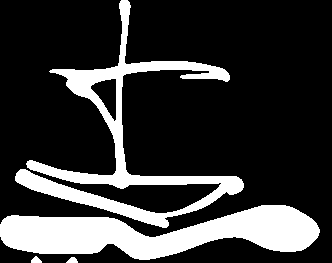 raad van kerken in nederland
Symposium Mantelzorg
publicatie vanwege de
Beraadgroep Samenlevingsvragen


“Gij hebt mij bekleed met een mantel van trouw”
hoe kerken mantelzorgers kunnen ondersteunen met daad en woord
School of Catholic Theology
Dr. Archibald L.H.M. van Wieringen pr.
Symposium Mantelzorg
zeven wijzen van spreken
vanuit Bijbeltheologische invalshoek

De Naam van God.
Schepping.
Heb uw naaste lief.
Gemeenschap der gelovigen.
De profetische stem.
Ontmoeting en gastvrijheid.
Zieken zalven.
School of Catholic Theology
Dr. Archibald L.H.M. van Wieringen pr.
Symposium Mantelzorg
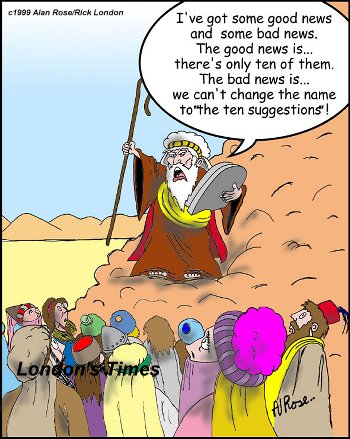 Moses en de Dekaloog
School of Catholic Theology
Dr. Archibald L.H.M. van Wieringen, pr.
Symposium Mantelzorg
Exodus 20:12
Eer je vader en je moeder,
opdat je dagen lang mogen zijn
op de grond die de Heer, je God, aan jou geeft.
 
Deuteronomium 5:16
Eer je vader en je moeder,
zoals de Heer, je God, je geboden heeft,
opdat je dagen lang mogen zijn
en opdat het aan jou goed mag gaan
op de grond die de Heer, je God, aan jou geeft.
School of Catholic Theology
Dr. Archibald L.H.M. van Wieringen pr.
Symposium Mantelzorg
Exodus 20:12
Eer je vader en je moeder,
opdat je dagen lang mogen zijn
op de grond die de Heer, je God, aan jou geeft.
 
Deuteronomium 5:16
Eer je vader en je moeder,
zoals de Heer, je God, je geboden heeft,
opdat je dagen lang mogen zijn
en opdat het aan jou goed mag gaan
op de grond die de Heer, je God, aan jou geeft.
School of Catholic Theology
Dr. Archibald L.H.M. van Wieringen pr.
Symposium Mantelzorg
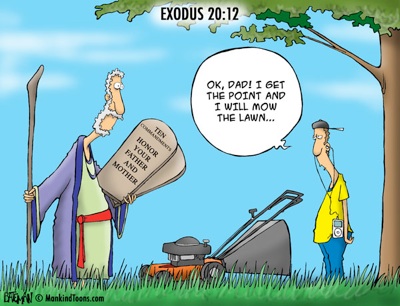 het vierde (vijfde) gebod
School of Catholic Theology
Dr. Archibald L.H.M. van Wieringen, pr.
Symposium Mantelzorg
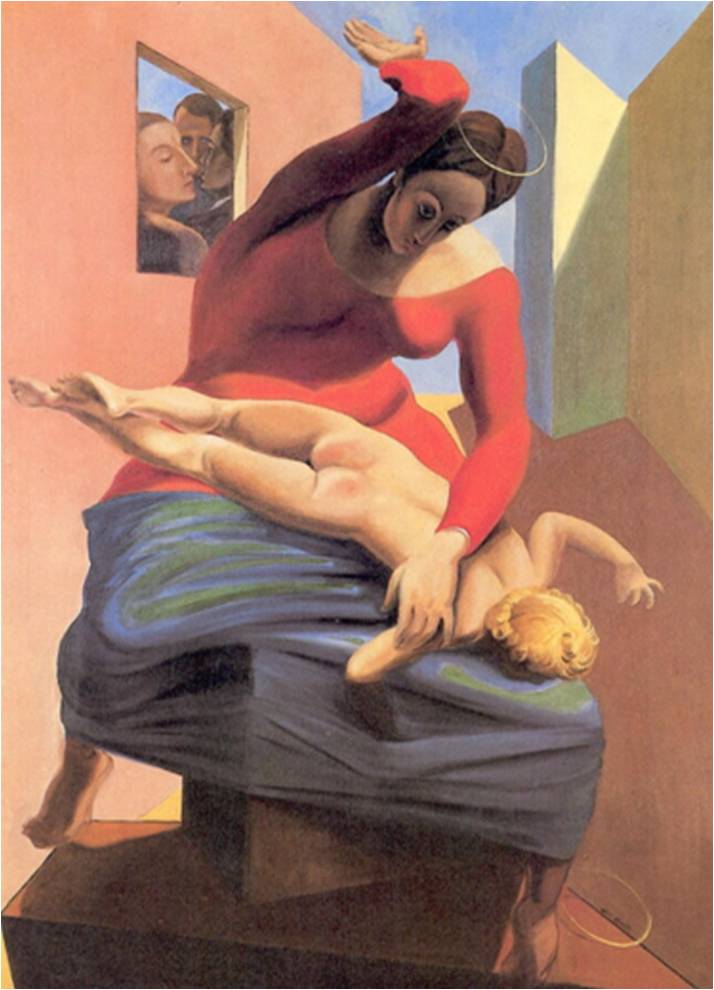 Max Ernst, La vierge corrigeant l’enfant Jésus (de heilige Familie)
School of Catholic Theology
Dr. Archibald L.H.M. van Wieringen, pr.
Symposium Mantelzorg
Dekaloog


		over de Heer God    over de mens
			I			IV
			II			V
			III			VI
						VII
						VIII
						IX
						X				   (katholieke telling)
School of Catholic Theology
Dr. Archibald L.H.M. van Wieringen pr.
Symposium Mantelzorg
Brief aan de christenen van Efese 6:2-3

Eer je vader en moeder
(wat het eerste gebod is met een blijde belofte),
opdat het je goed mag gaan
en je langlevend mag zijn op de aarde.
School of Catholic Theology
Dr. Archibald L.H.M. van Wieringen pr.
Symposium Mantelzorg
Johannes 19:26-27

Toen Jesus dan zijn moeder zag
en de leerling die hij liefhad, erbij zag staan,
zei hij tegen zijn moeder:
“Vrouwe, ziedaar, je zoon”.
Tegen de leerling zei hij:
“Ziedaar, je moeder”.
En vanaf dat uur nam de leerling haar op in zijn eigen huis.
School of Catholic Theology
Dr. Archibald L.H.M. van Wieringen pr.
Symposium Mantelzorg
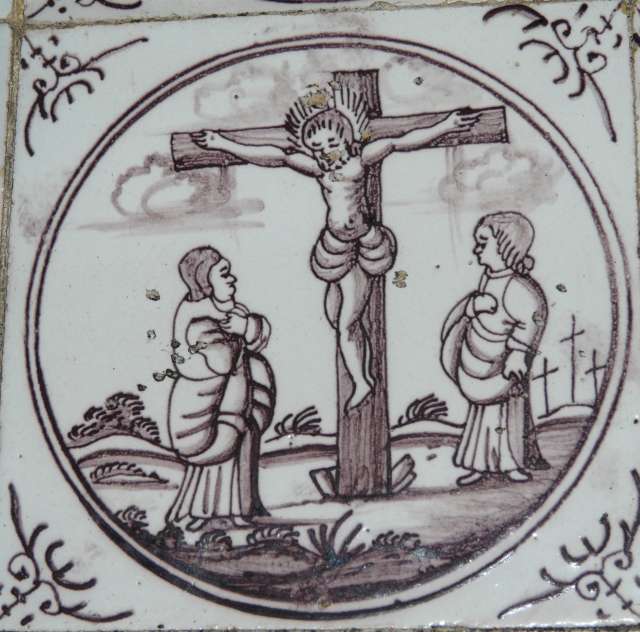 School of Catholic Theology
Dr. Archibald L.H.M. van Wieringen, pr.
Symposium Mantelzorg
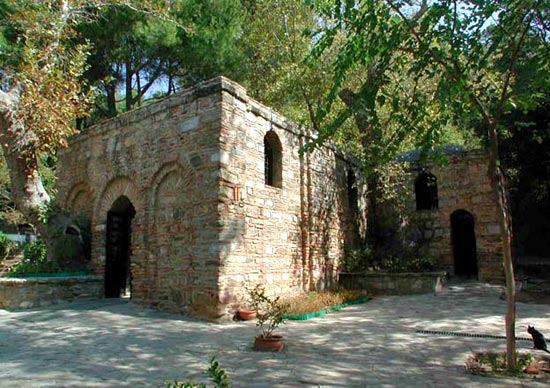 het ‘huisje van Maria’ te Efese
School of Catholic Theology
Dr. Archibald L.H.M. van Wieringen, pr.
Symposium Mantelzorg
publicatie vanwege de
Beraadgroep Samenlevingsvragen


“Gij hebt mij bekleed met een mantel van trouw”
hoe kerken mantelzorgers kunnen ondersteunen met daad en woord
School of Catholic Theology
Dr. Archibald L.H.M. van Wieringen pr.
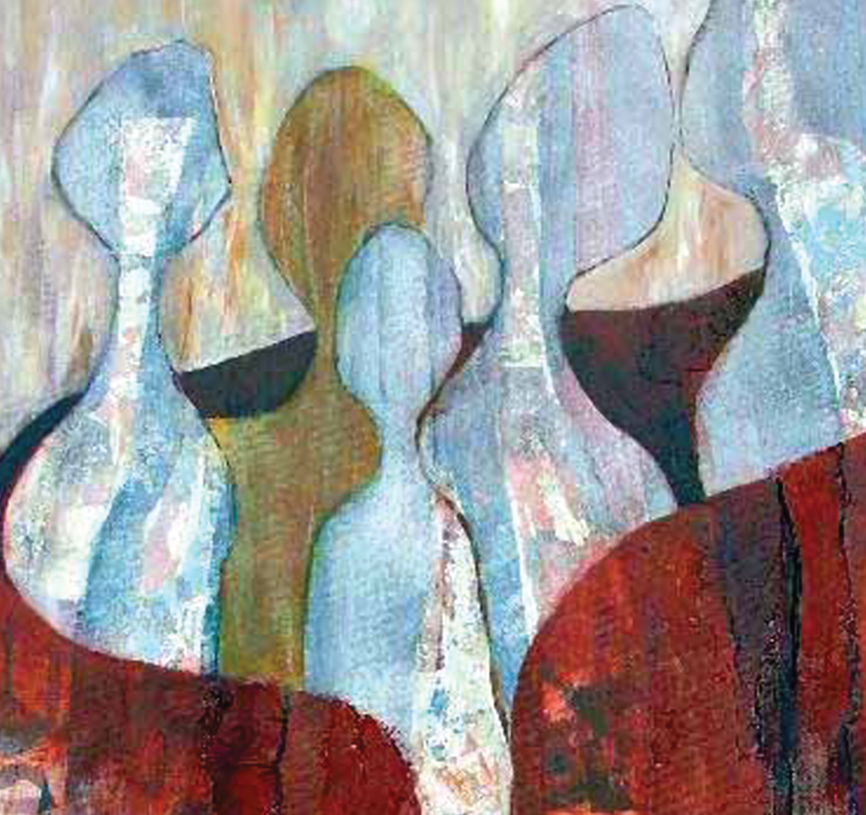 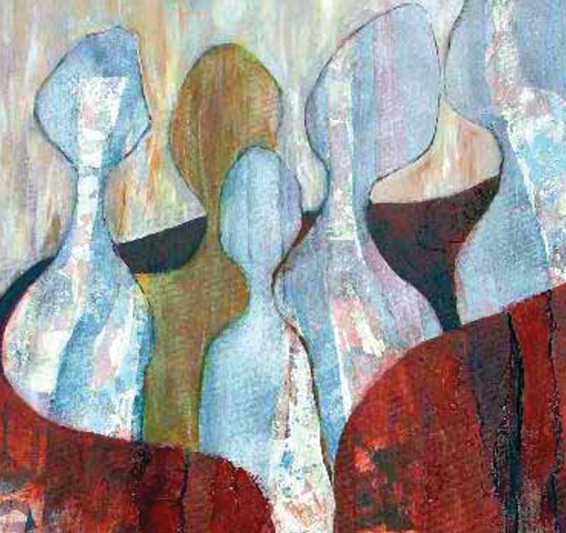 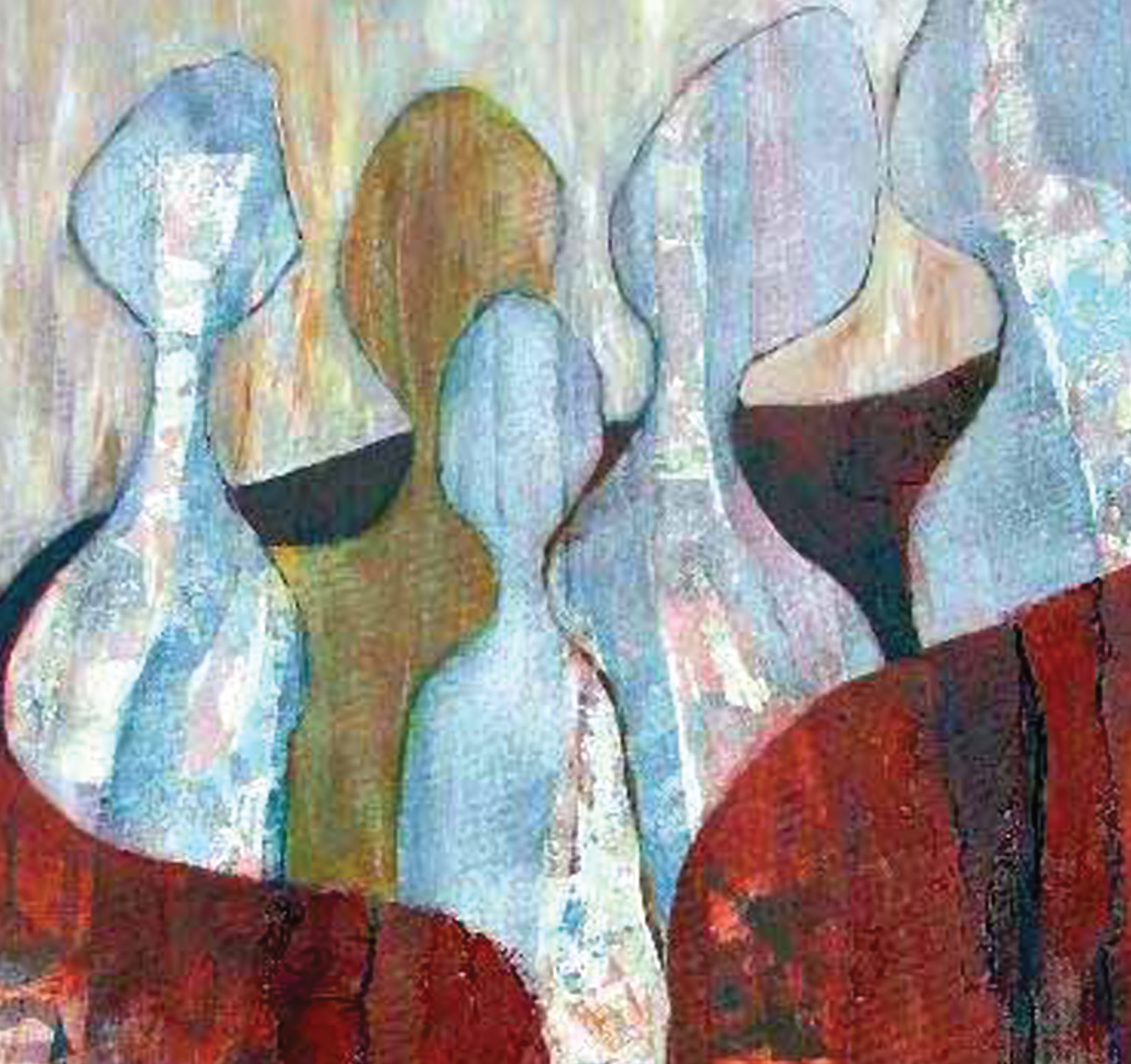 PAUZE
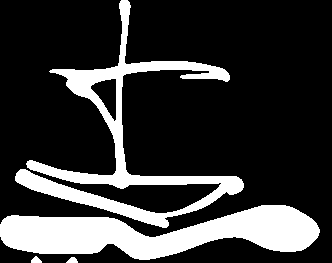 raad van kerken in nederland
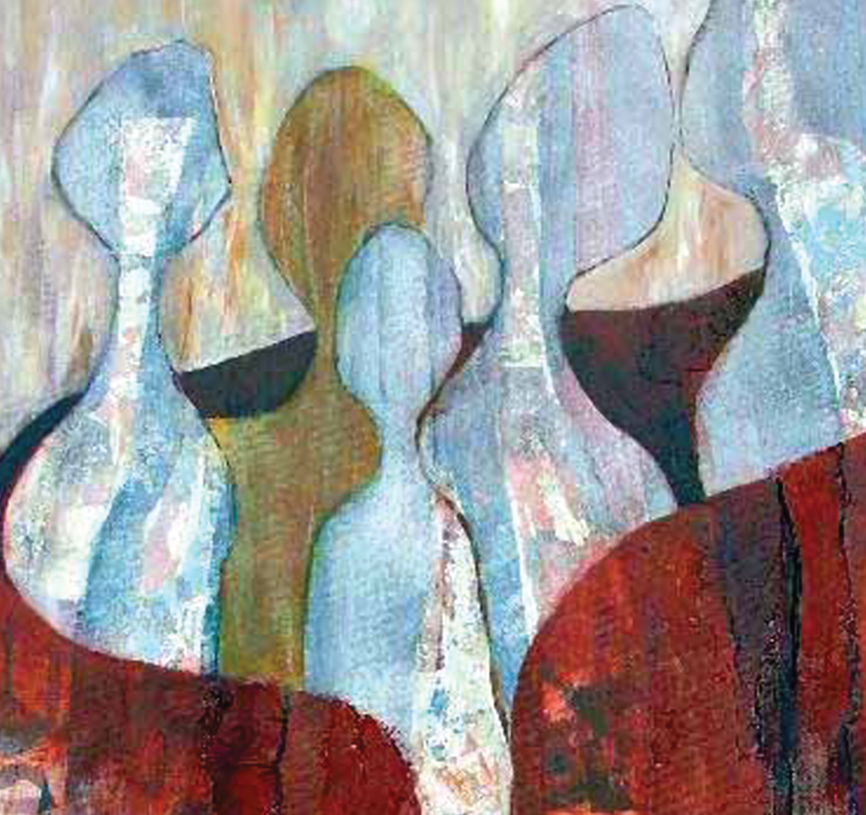 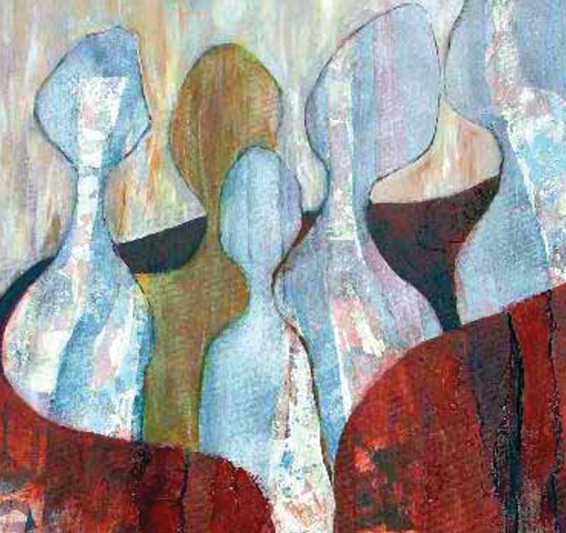 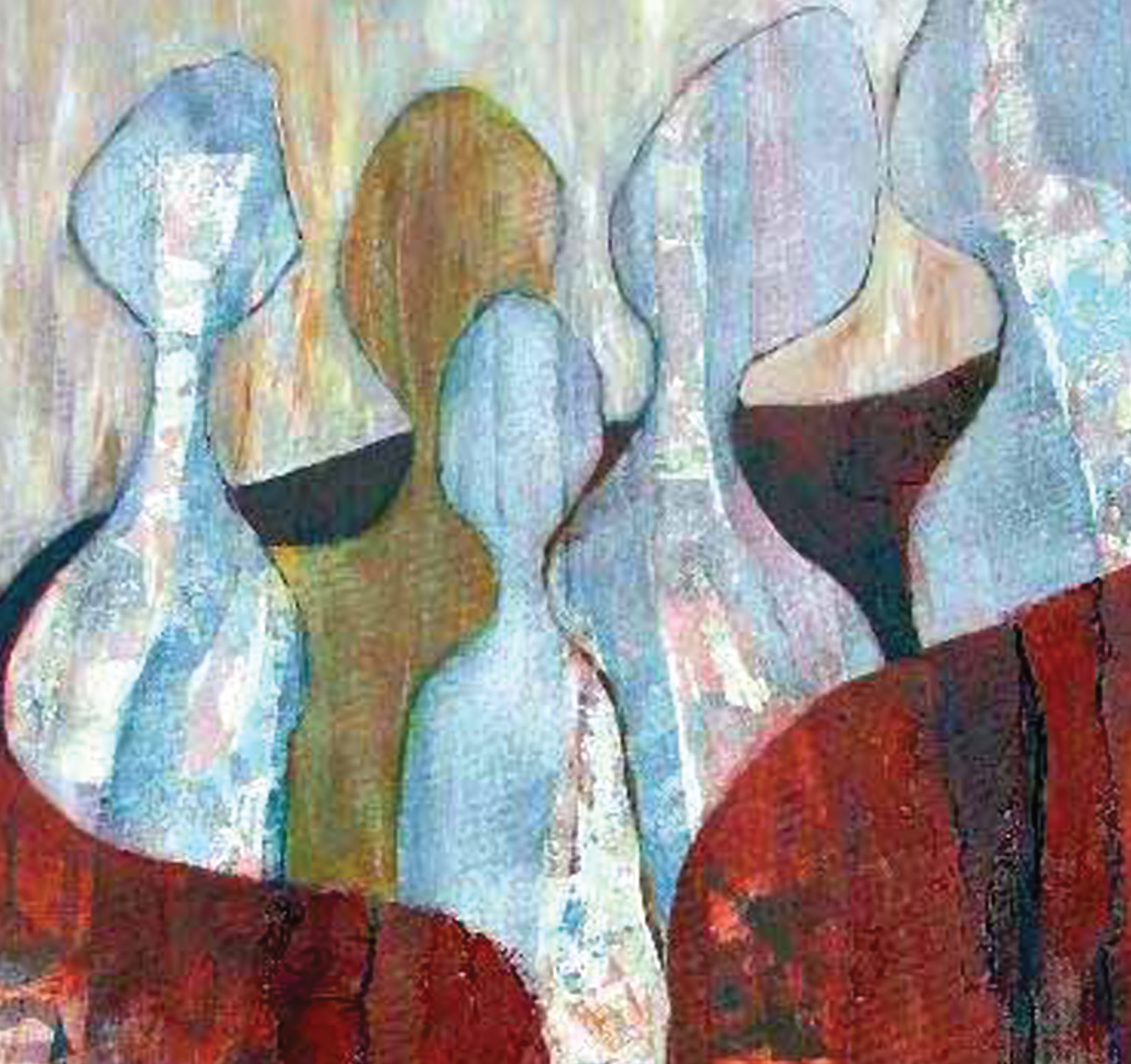 Dr. Hettie A. Pott-Buter
Mantelzorg vanuit economisch perspectief
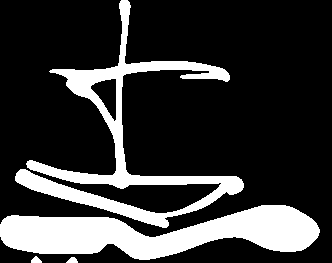 raad van kerken in nederland
De economische betekenis van mantelzorgHettie Pott-Buter
Mantelzorg deel zorgstelsel
Situatie 2013 
Financiering zorgstelsel
voor hele bevolking
Cure = Zorgverzekeringswet = Zvw
Care = Algemene Wet Bijzondere Ziektekosten = AWBZ
Eenvoudige zorg = Wet maatschappelijke ondersteuning = Wmo
Mantelzorg onbetaald
Hettie Pott 24 juni 2013
21
Totale kosten 2012
Cure = Zvw: 
Care = AWBZ
Eenvoudige zorg = Wmo
Totale zorgrekening € 92,7 mld
 dat is p.p. € 5.535 in 2012
Premies AWBZ € 25 mld en
Zvw € 37 mld
In 1972 nog € 484 p.p
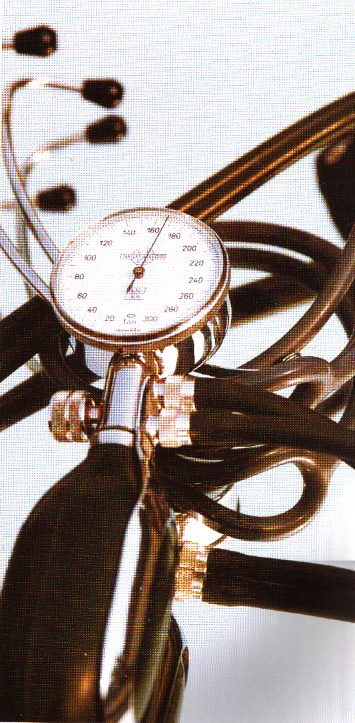 Hettie Pott 24 juni 2013
22
Uitgaven en premies Zvw
Per persoon gemiddeld ruim € 2.100 per
jaar, helft aan 
ziekenhuiszorg
Premie Zvw 2013:
Nominaal € 1.270 
Via belastingdienst
inkomensafhankelijke premie: maximaal
€ 3.941 of 2.873
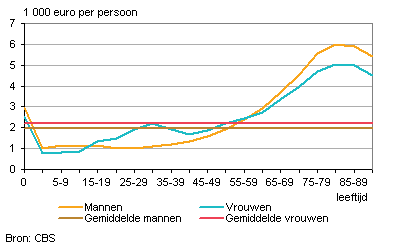 Hettie Pott 24 juni 2013
23
Uitgaven en premies AWBZ
Per persoon gemiddeld ruim € 1.600 per
jaar, personen ouder dan 80 jaar: € 24.000

Premie AWBZ 2013:
Via belastingdienst
inkomensafhankelijke premie: 
Maximaal € 4.245 samen ruim € 25 mld.
Niet voldoende: tekorten tellen mee bij EMU-schuld
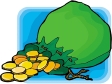 Hettie Pott 24 juni 2013
24
Uitgaven AWBZ 1972-2010
Hettie Pott 24-06-2013
25
Ontwikkeling ziekenzorg
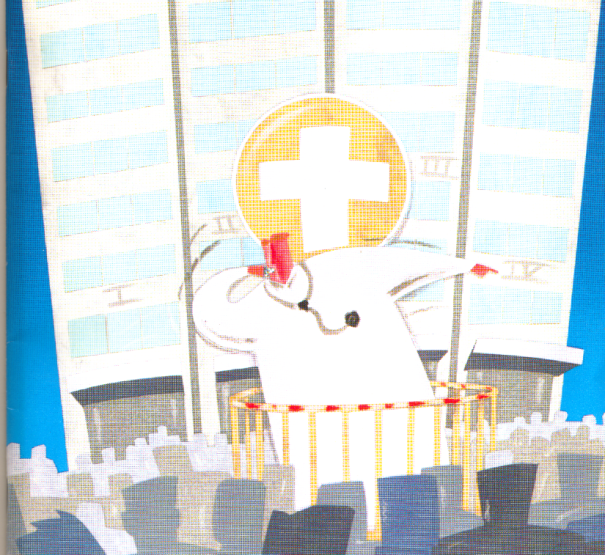 Mantelzorg thuis of 
   christelijke liefdadigheid 
Midden 19e eeuw:
   verpleeginrichtingen en
   kruisverenigingen

Prinsengracht 1857
Protestant christelijk
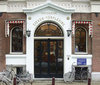 Hettie Pott 24 juni 2013
26
Ontwikkeling ziekenzorg
Eind 19e begin 20e eeuw 
   opkomst ziekenhuizen 
   lokale autoriteiten nemen
   geleidelijk zorg over
Vanaf 1966 de rol overheid 
   groter
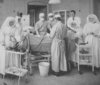 1898 OLVG 
100 liefdezusters
 7 geneesheren
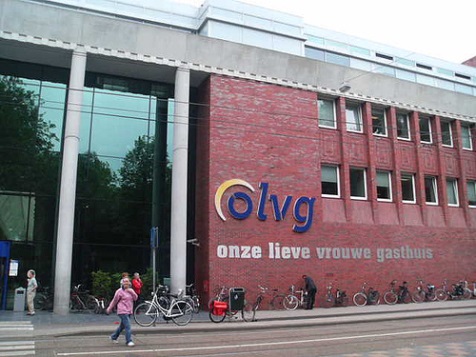 2013 OLVG 
3500 medewerkers 
 300 artsen
Hettie Pott 24 juni 2013
27
Financiering zorg 1920
Onbetaald thuis
Armen via Armenwet 1912
18% van arbeiders 
    vrijwillig in ziekenfonds 
Enkelen particulier verzekerd
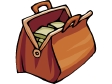 Hettie Pott 24 juni 2013
28
Ziektekostenverzekering
1941: ziekenfondsbesluit, meerderheid arbeiders is verzekerd bij lokale ziekenfondsen
			1941 - 1965 verbrokkelde wetgeving
 			1966 Ziekenfondswet  
			voor 64% van bevolking, 
			36%: particulier of niet verzekerd
			2006 Zorgverzekeringswet Zvw hele bevolking is verplicht verzekerd voor ’cure’
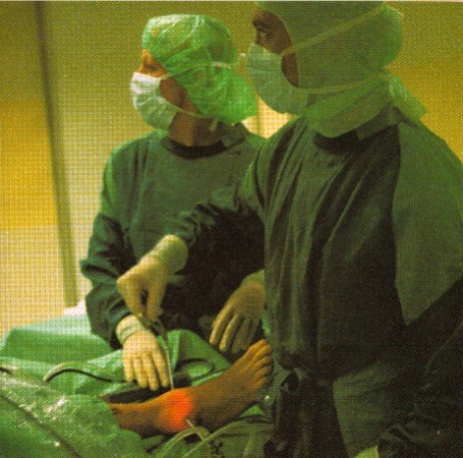 Hettie Pott 24 juni 2013
29
AWBZ: volksverzekering
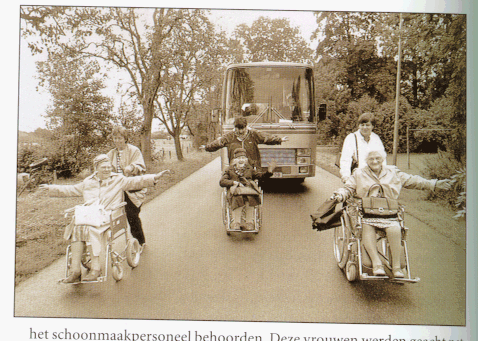 1968 AWBZ 
Algemene Wet 
Bijzondere Ziektekosten
Voor alle ingezetenen voor 
‘care’ en ‘catastrophic risks’
verpleging langer dan een jaar
verzorgings- en verpleeghuiszorg, zorg voor
gehandicapten.
Hettie Pott 24 juni 2013
30
Eind 20e eeuw
Zorg is doolhof
Patiënt heeft weinig keuze
Wachtlijsten lang
Geen zorg op maat
Kosten stijgen spectaculair
Hettie Pott 24 juni 2013
31
Wmo
2007 Een deel van de eenvoudige AWBZ zorg wordt overgeheveld naar de Wet maatschappelijke ondersteuning: Wmo
Hulp via gemeente om zelfstandig te kunnen leven
Hettie Pott 24 juni 2013
32
Mantelzorgers
Ruim 2,6 miljoen; 1,5 langdurig
1 op de 7 mantelzorgers is tamelijk zwaar tot zwaar belast
2,6 miljoen zorgen meer dan 8 uur per week
71% combineert dit met betaald werk
190.000 verzorgen dementerende naaste
Hettie Pott 24 juni 2013
33
2015 Hervorming AWBZ
Zware langdurige zorg blijft AWBZ 
Lichtere zorg naar Wmo en Zvw dus:
			Gemeente: zorg aan huis, 			begeleiding en persoonlijke 			verzorging. Huishoudelijke 			hulp alleen bij laag inkomen

Zorgverzekeraars: medische zorg
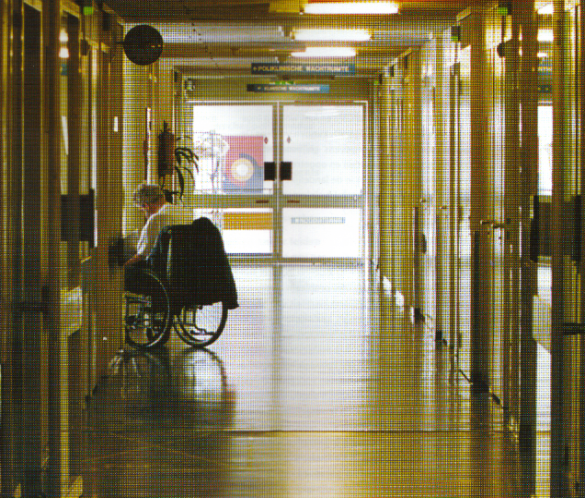 34
Hettie Pott 24 juni 2013
Toekomst mantelzorg?
Hettie Pott 24 juni 2013
35
E-health helpt
Hettie Pott 24 juni 2013
36
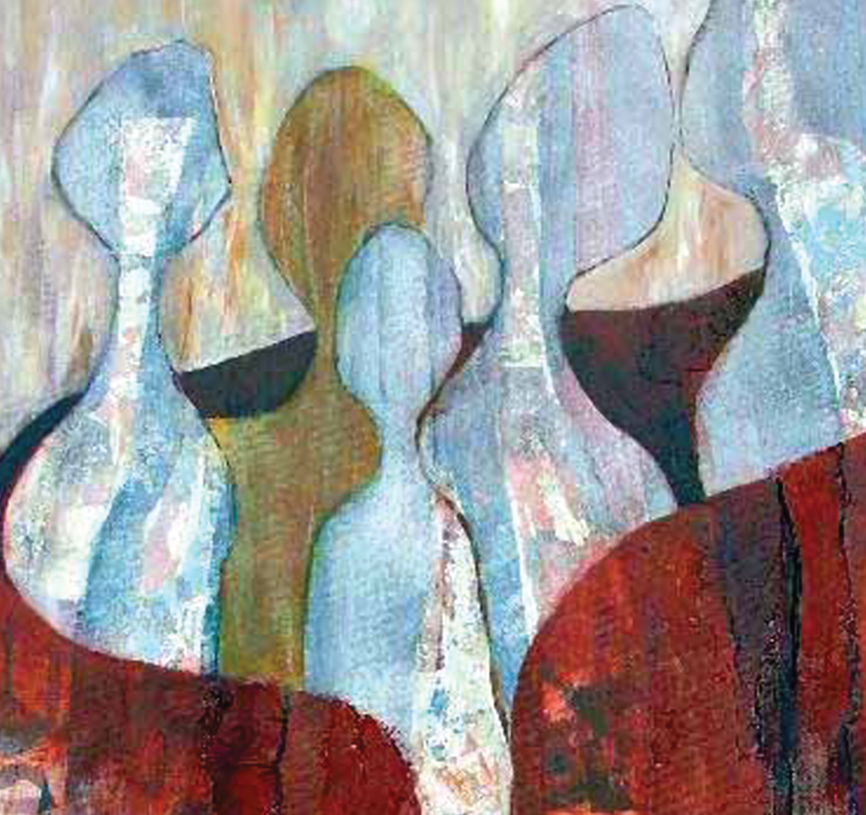 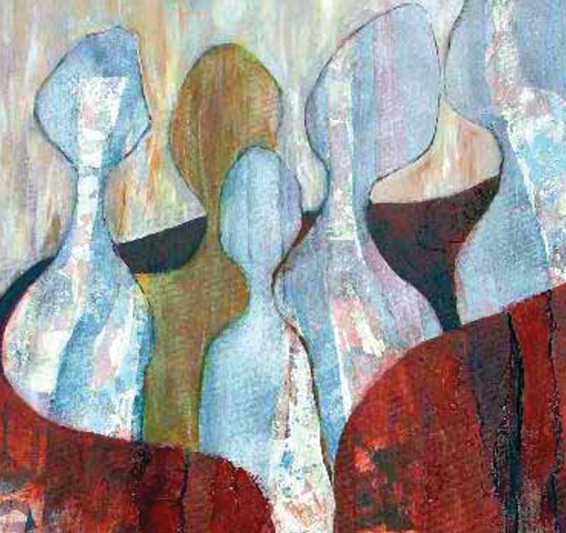 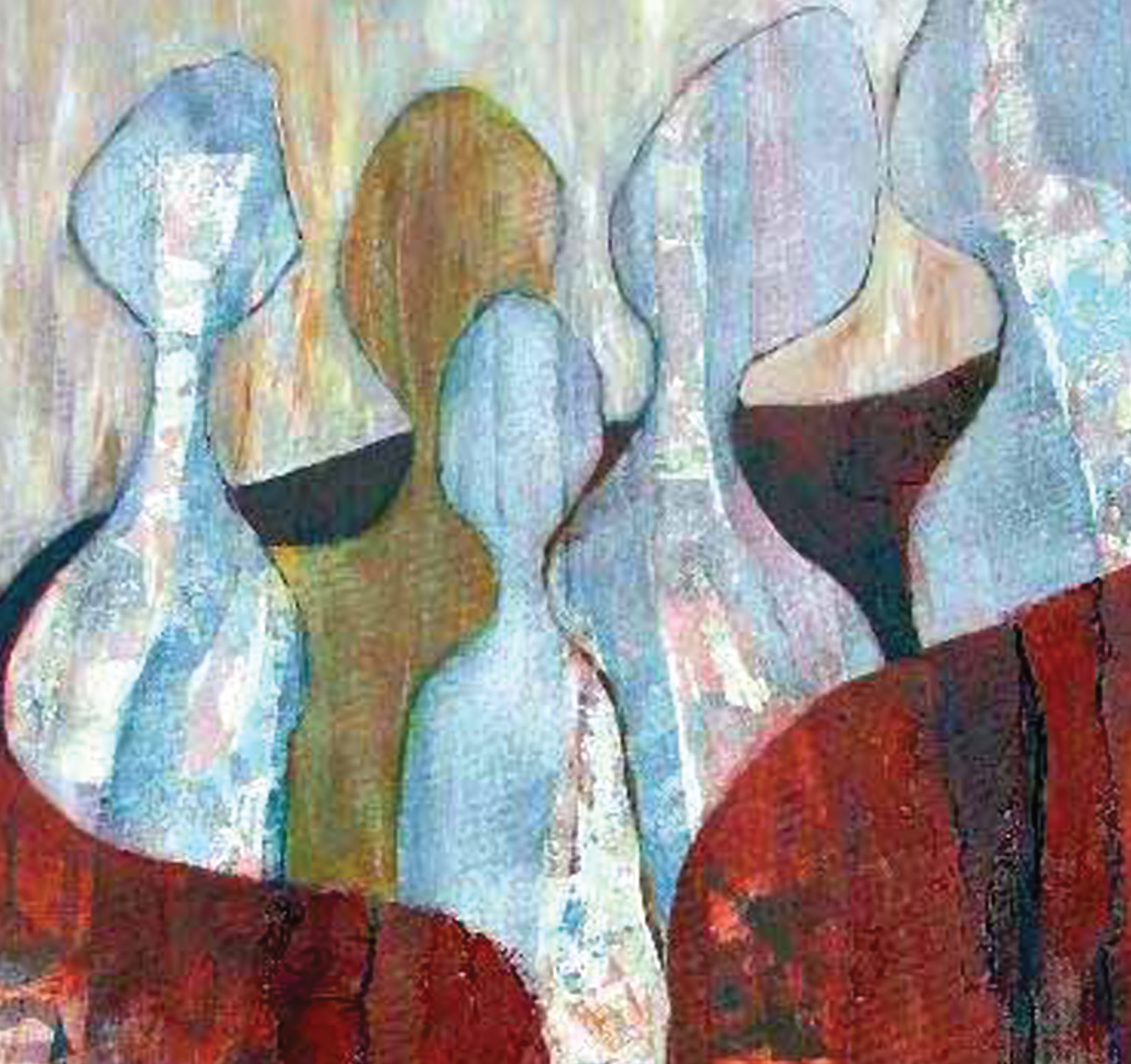 Drs. E.T. van KootenDirecteur Maatschappelijke Ondersteuning Ministerie van VWS
Mantelzorg vanuit politiek perspectief
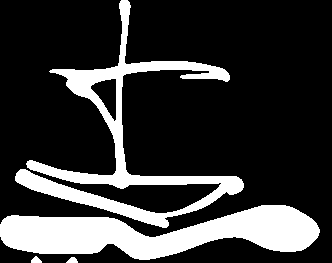 raad van kerken in nederland
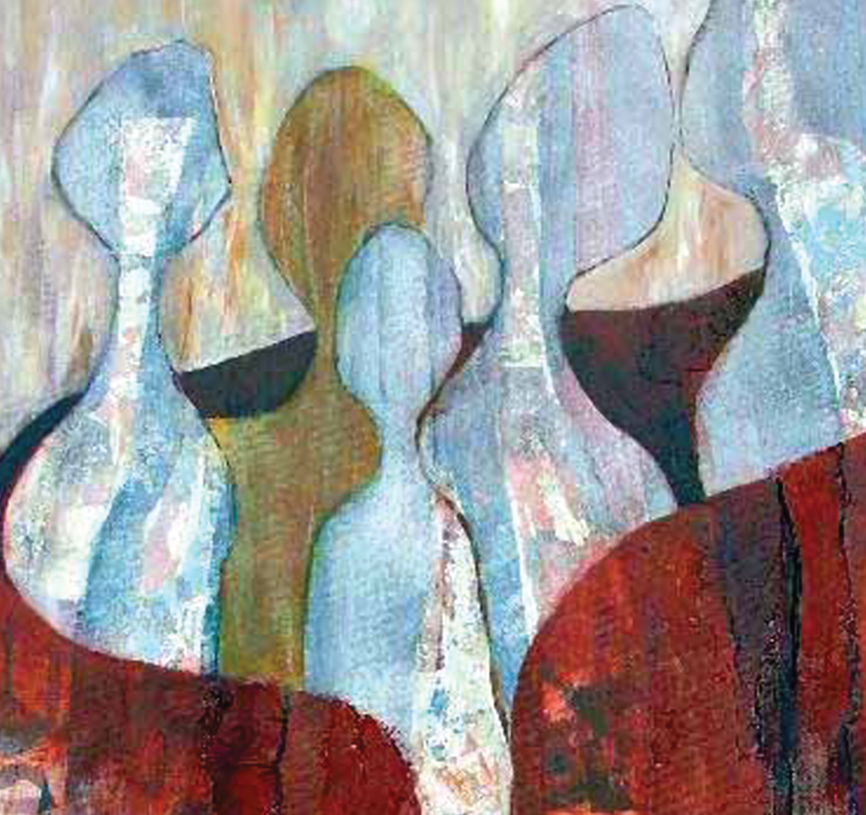 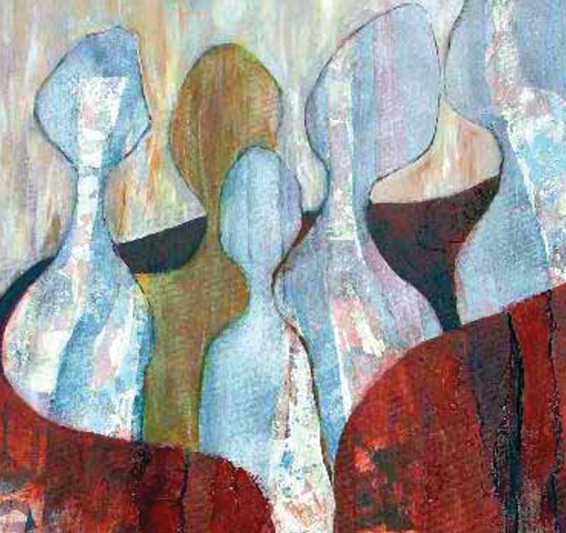 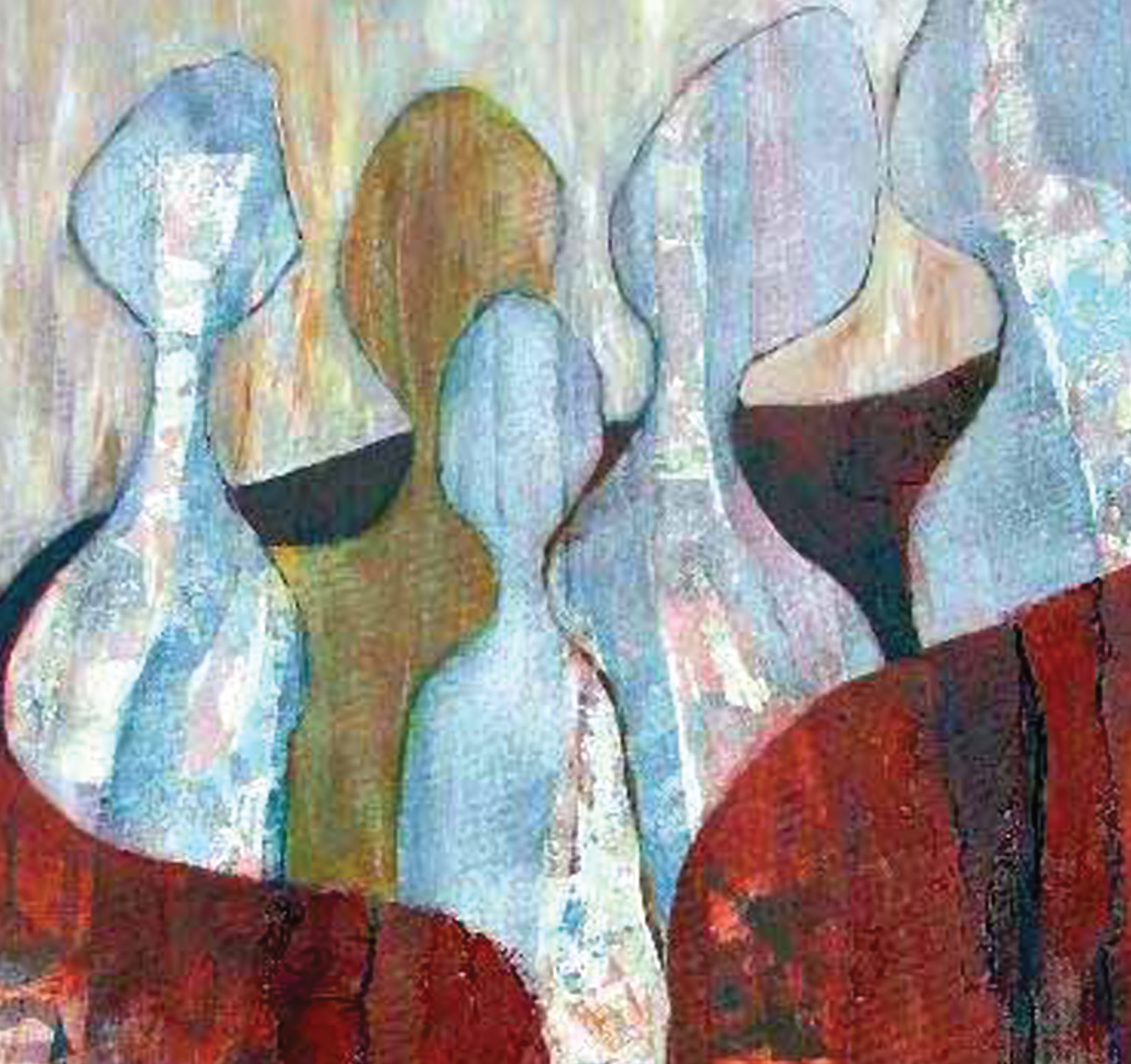 Symposium Mantelzorg
‘Gij hebt mij bekleed
met een mantel
van trouw’